Welcome to Our Services
Let Us Worship In Song
Song Leader – Zac Miller
 First Hymn #  190
 Second Song #  589
Opening Prayer – Clinton Thompson
 Song Before the Lesson # 480
 Invitation Hymn # 317
 Closing Song # 463
1 John
Chapter 1 – The Testimony, Your Joy Maybe Full,  Fellowship
Chapter 2 – Knowing God,  Love Not the World,  Antichrists
Chapter 3 – Children of God  ~ The Children of the Devil
Chapter 4 – Try the Spirits,  God is Love
Chapter 5 – Believing in the Son of God,  Victory in Christ
“That Ye May Know That Ye Have Eternal Life”
1 John 5:11-12
“That Ye May Know That Ye Have Eternal Life”
Vs.11-13 ~God Wants Us to Know and To Have Eternal Life 
Jn.6:47, Jn.10:10,  Jn.17:3, Tit.1:2, Tit.3:7, 1 Jn.2:25
Have the Son    Have Life    Have Eternal Life     (Rom.4:17)
Vs.14-15 ~ We Have Confidence in Prayer
Matt.21:22,  Jn.14:14, 15:7, 16, Jn16:23-24, Eph.3:20, 1Jn.3:22
According to his Will? Matt.26:39, Text.   Ask Amiss? Jm.4:2-3
Vs.16-17 ~ A Sin Unto Death  ~  A Sin Not Unto Death
The Unpardonable Sin?    
Vs.18 ~ Sin Not,  3:6 &9,  Keep Yourself,  1 Tim.5:22, 1 Cor.9:27
Vs.19 ~ God’s Children, The Rest With Devil, Mt.4:8, Eph.2:1-3
Vs.20 ~ Jn.17:3.       Vs.21 ~ Idols,  Col.3:5,  1 Cor.10:14
Do You Have The Son?
Hear the Gospel of Christ, Acts 2:22
Believe in Jesus Christ,  Acts 16:31
Repent and Turn to God, Acts 17:30
Confess Jesus Before Men,  Acts 8:37
Baptized Into Christ, I Pet.3:21
          ---------------------------------------------
Grow And Be Faithful, 1 Pet.2:2
If Err as a Christian: Repent and Pray God  1 Jn.1:9
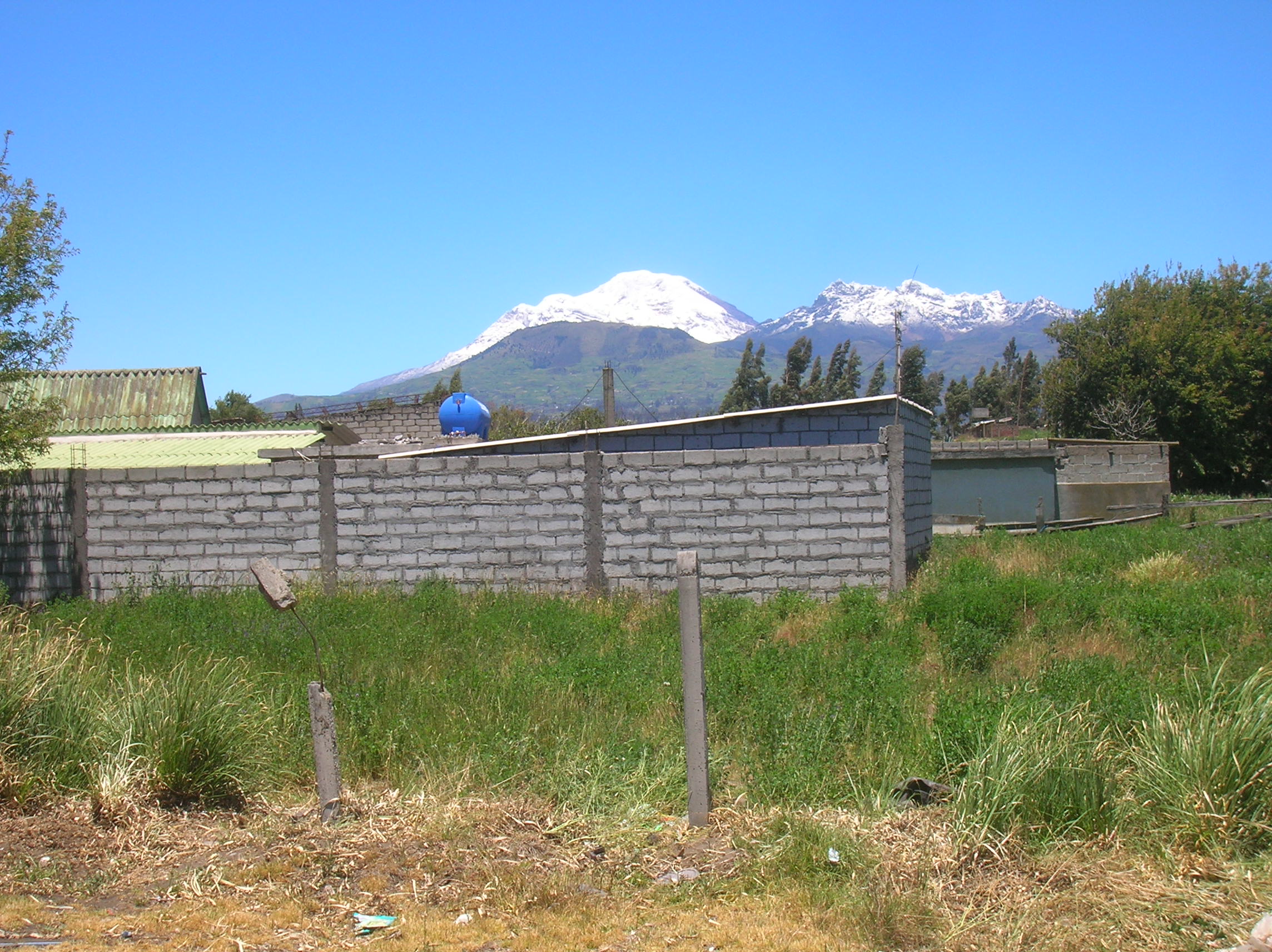 Thanks For Coming Out